WHICH KIT
YOU?
IS RIGHT FOR
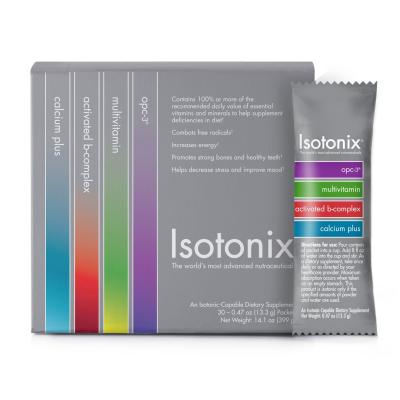 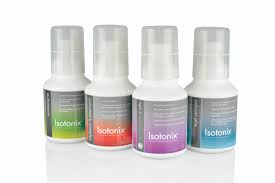 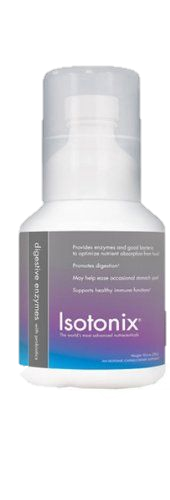 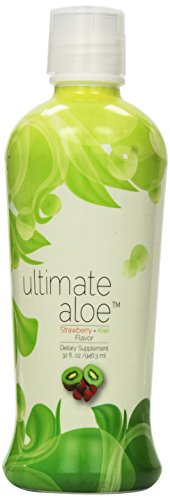 Convenient On-The-Go Packets with Four Essential customer favorites
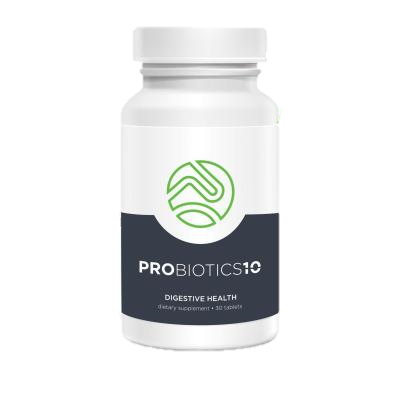 Daily Essential Kit 90 Servings Contains:
1 Isotonix® Multivitamin 300 g bottle
1 Isotonix Activated B-Complex 300 g bottle
1 Isotonix OPC-3 300 g bottle
1 Isotonix Calcium Plus 300 g bottle
Digestive Kit Contains:
1 Ultimate Aloe Juice® Strawberry Kiwi Flavor 32 oz
1 Probiotics 10 : 30 tablets
1 Isotonix Digestive Enzymes with Probiotics 300mg
Isotonix Daily Essential Packets: Single Box (30 packets) Isotonix OPC-3® Isotonix® MultivitaminIsotonix® Activated B-Complex Isotonix® Calcium Plus
COST | $285.25 SGD
COST | $159.25 SGD
COST | $115.50
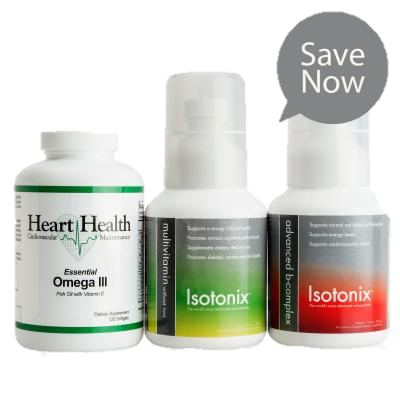 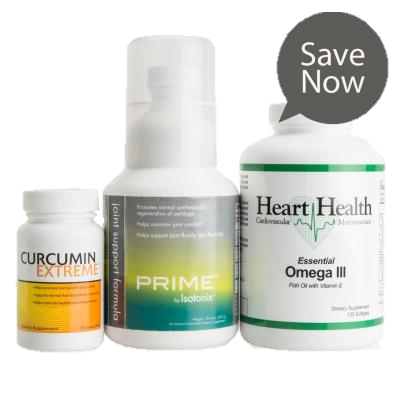 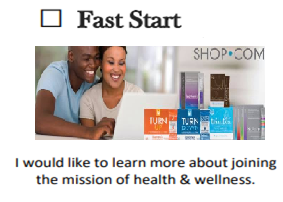 $575 SGD
Join Health Contains: 
Isotonix Prime JointHeart Health Omega 3 ( 120 counts)Curcumin Extreme (30 Servings
Optimal Wellness Kitt Contains :
1 Isotonix® Multivitamin 300 g bottle
1 Isotonix Activated B-Complex 300 g bottle
Omega 3
COST | $251.25
COST | $225.25
Credit Card Option:
Name: ________________________________________________Email: _________________________________ Phone: __________________________
Address:___________________________________________________________City: _____________________________  State: ___  Zip :____________
Credit Card #: _________________________________________________Exp Date:______________  CVV: _________________
*These statements have not been evaluated by the Food and Drug Administration. These products are not intended to diagnose, treat, cure or prevent any disease
WHICH KIT
YOU?
IS RIGHT FOR
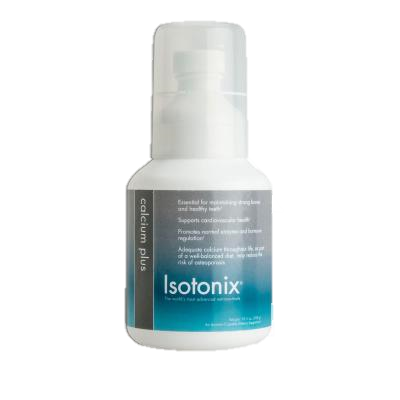 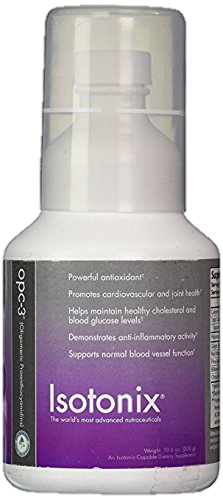 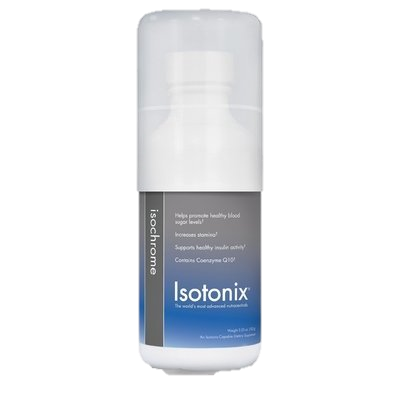 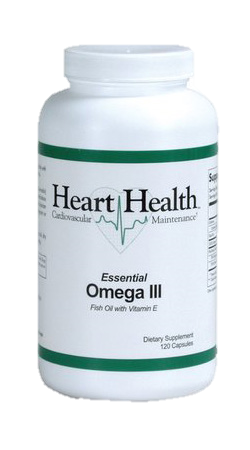 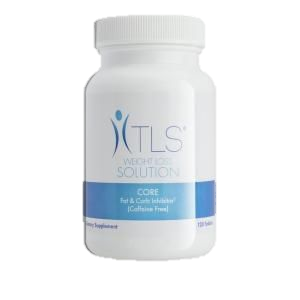 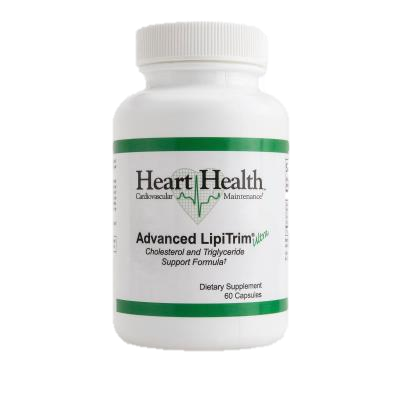 Cholesterol Maintenance Contains:1 Heart Health™ Advanced LipiTrim™ Ultra ( 60 Capsule)
1 Heart Health™ Essential Omega III Fish Oil with Vitamin E
Healthy Blood Pressure Support:
1 Isotonix® OPC-3 ( 90 Serving)1 Isotonix® Calcium ( 90 Serving)
Blood Sugar Balance Contains: 
1 Isotonix® Isochrome ( 30 Serving) 
1 TLS CORE ( 120 Counts)
COST | $162.5 SGD
COST | $155.75  SGD
COST | $155.25   SGD
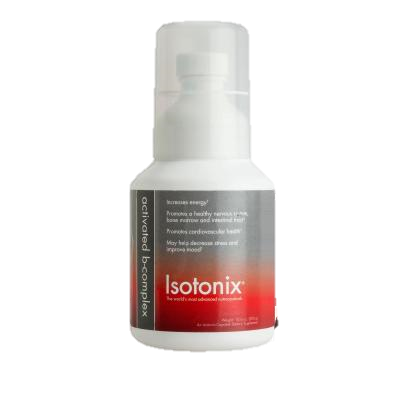 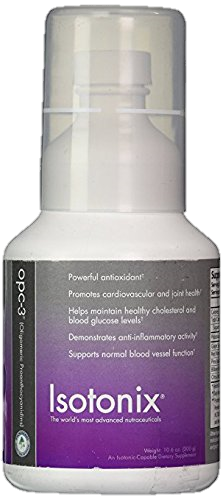 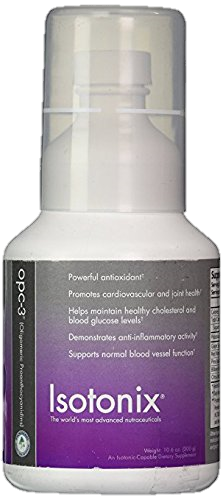 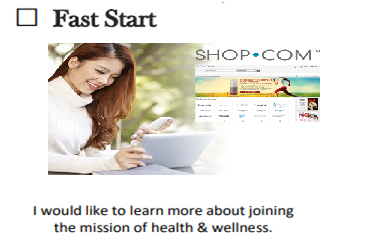 RM1618
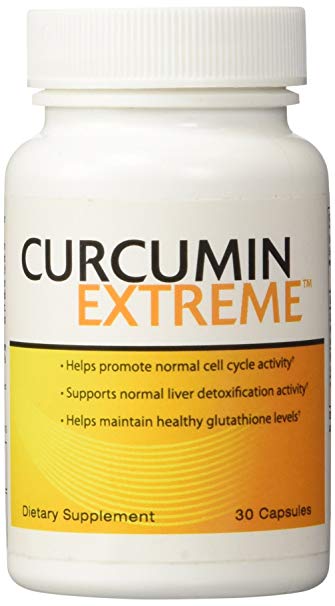 Stress Kit Contains:
1 Isotonix® OPC-3 ( 90 Serving) 
1 Isotonix® B Complex ( 90 Serving)
Seasonal Kit
1 Isotonix® OPC-3 ( 90 Serving)1 Curcumin Extreme (30 Servings
COST | $196.00 SGD
COST | $190.75  SGD
Credit Card Option:
Name: ________________________________________________Email: _________________________________ Phone: __________________________
Address:___________________________________________________________City: _____________________________  State: ___  Zip :____________
Credit Card #: _________________________________________________Exp Date:______________  CVV: _________________
*These statements have not been evaluated by the Food and Drug Administration. These products are not intended to diagnose, treat, cure or prevent any disease
WHICH KIT
YOU?
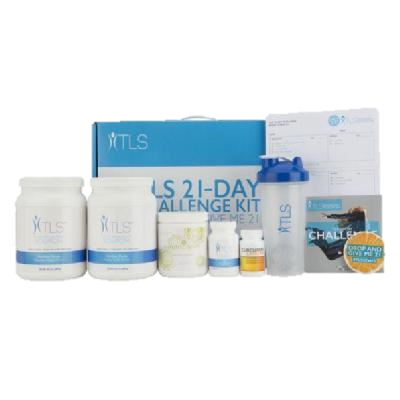 IS RIGHT FOR
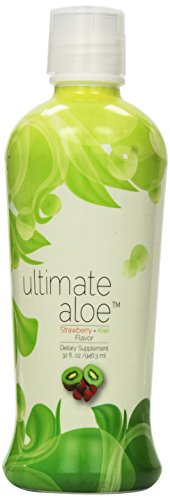 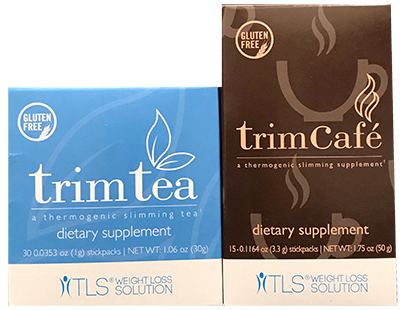 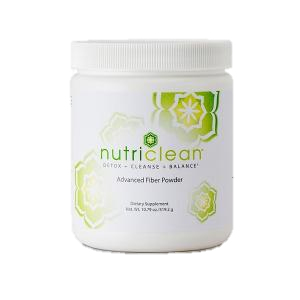 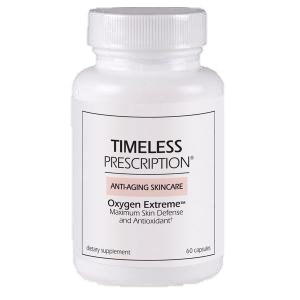 TLS® 21-Day Challenge Kit:NutriClean Fiber Powder; 1 TLS CORE
 2 TLS Nutrition Shakes – 1 Vanilla; 1 Chocolate; Challenge Guide; Tracking Sheet; Shaker Bottle and Button
Complete Detox Kit
1 Ultimate Aloe Juice® Strawberry Kiwi Flavor 32 oz
1 NutriClean Fiber Powder;
1 Timeless Oxygen Extreme ((30 Servings
Trim Tea  / Trim Cofe ( Pick 1)
3 Trim Tea Box or 3 Trim Café Box
COST | $194.25
COST | $323.25 SGD
COST | $170.75 SGD
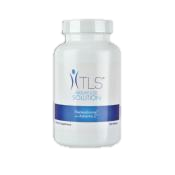 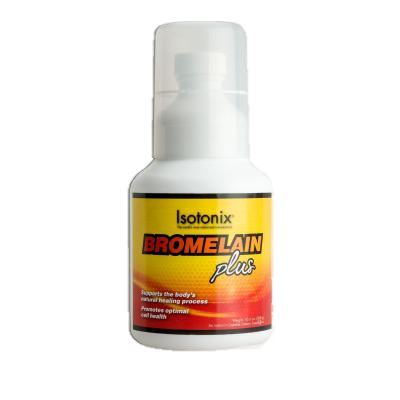 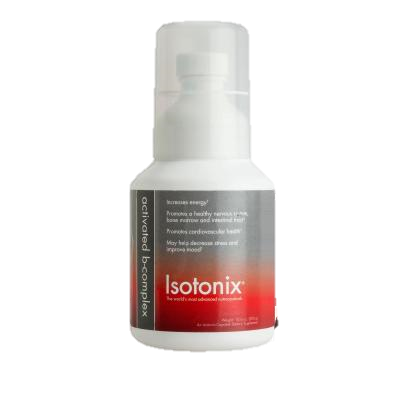 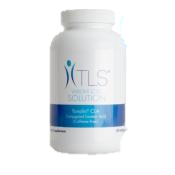 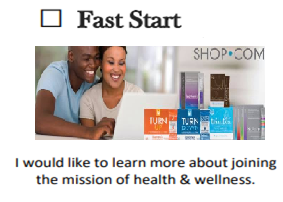 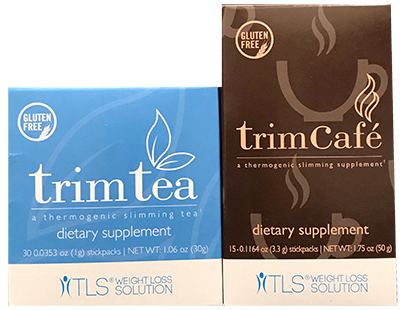 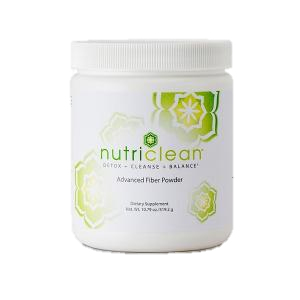 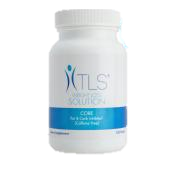 $575 SGD
Workout  Recovery Kit: 1 Isotonix® B Complex ( 90 Serving)
1 Isotonix® Bromelain ( 90 Serving)
1 NutriClean Fiber Powder;
The Fat Burner Kit: ( Pick 1 Combo)
CLA And ThermoChrome with  Trim Tea/ Trim Café
CLA And Garcinia Combogia  with  Trim Tea/ Trim Cafe
COST | $221.75
COST | $256.25 SGD
Credit Card Option:
Name: ________________________________________________Email: _________________________________ Phone: __________________________
Address:___________________________________________________________City: _____________________________  State: ___  Zip :____________
Credit Card #: _________________________________________________Exp Date:______________  CVV: _________________
*These statements have not been evaluated by the Food and Drug Administration. These products are not intended to diagnose, treat, cure or prevent any disease